Mariachi
Qu’est ce que c’est le mariachi?
Le mariachi est un genre de musique folklorique du Mexique.
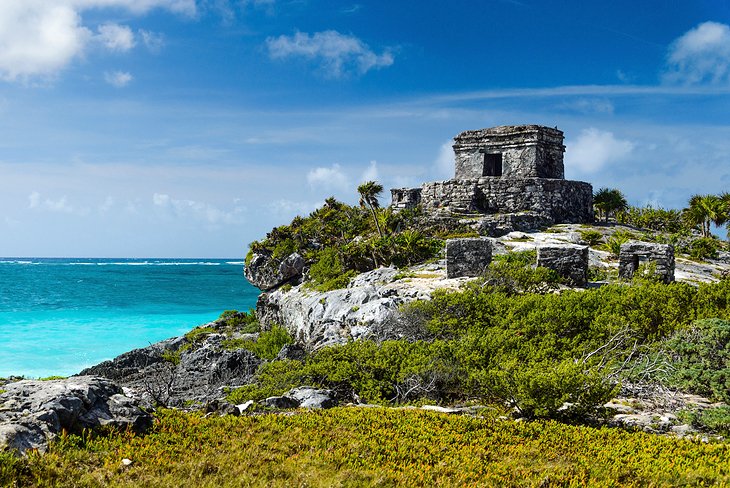 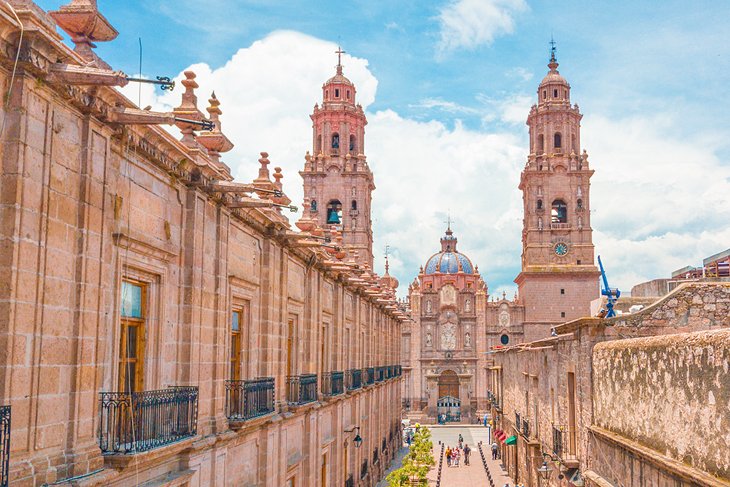 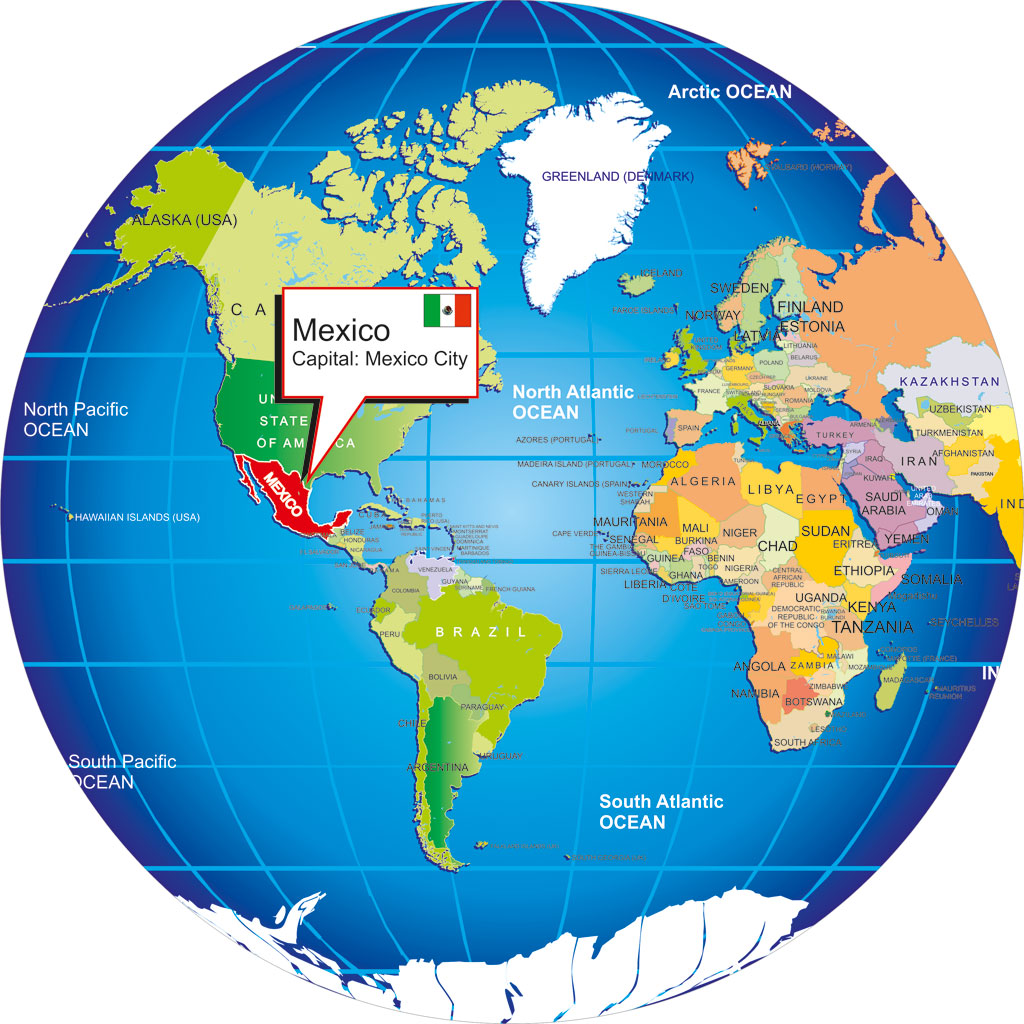 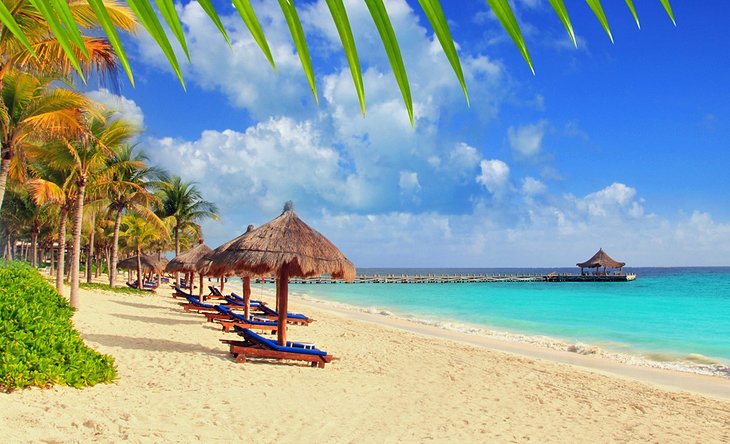 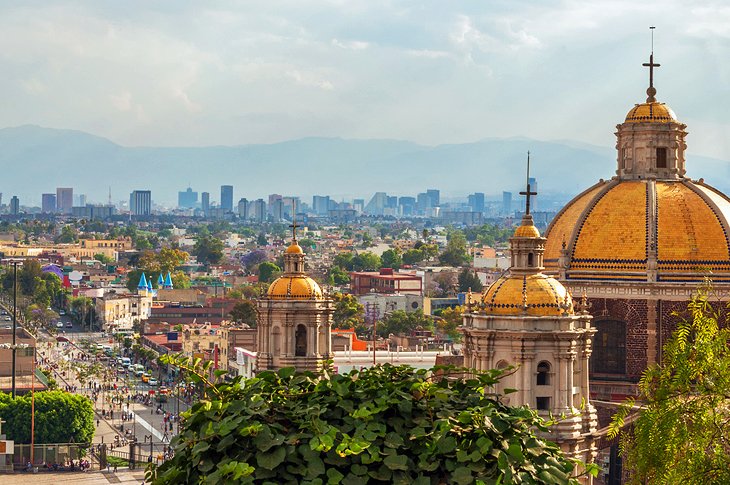 Qu’est ce que les mariachis portent?
Les musiciens portent souvent un costume appeler le ‘charro’.
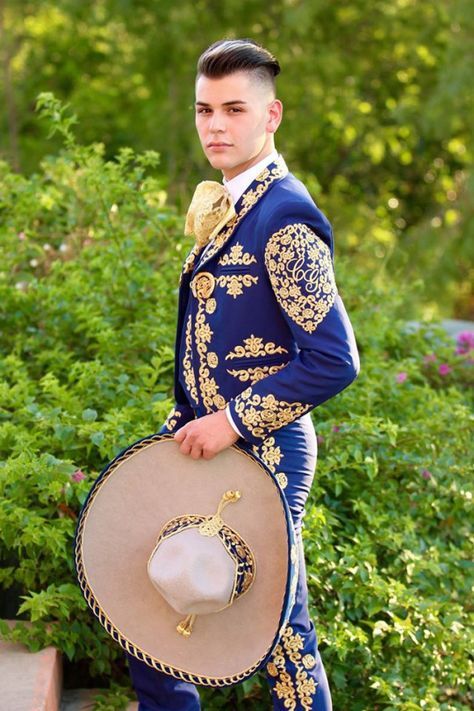 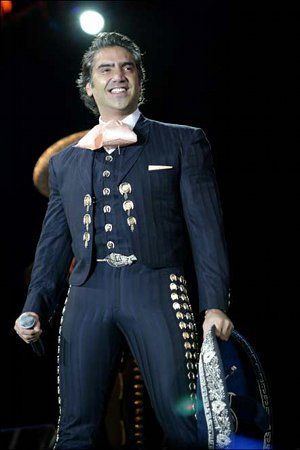 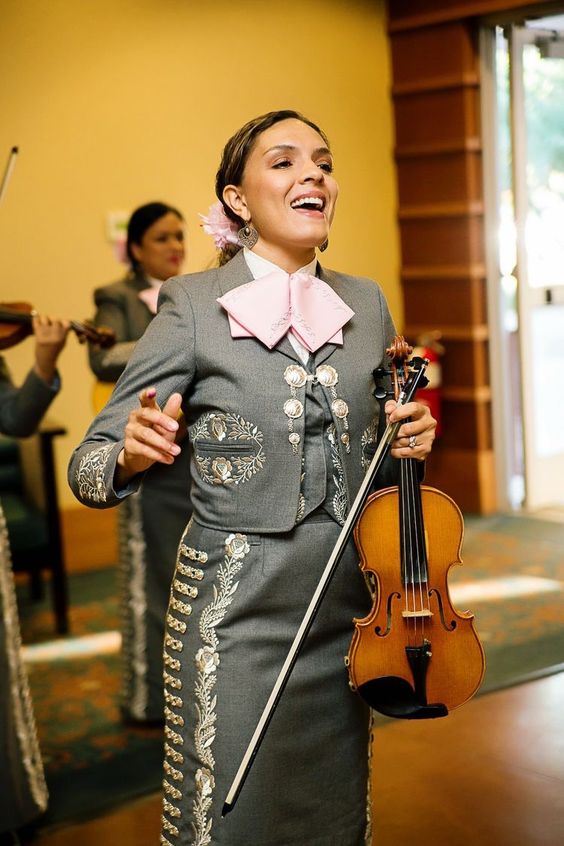 Qu’est ce que les mariachis jouent?
Voici une instrumentation possible d’un groupe mariachi:

6-8 violons
2 trompettes
1 guitare. 
1 vihuela (une guitare avec un son aigu)
1 guitarrón (une guitare avec une son grave)
1 harpe mexicaine folklorique.
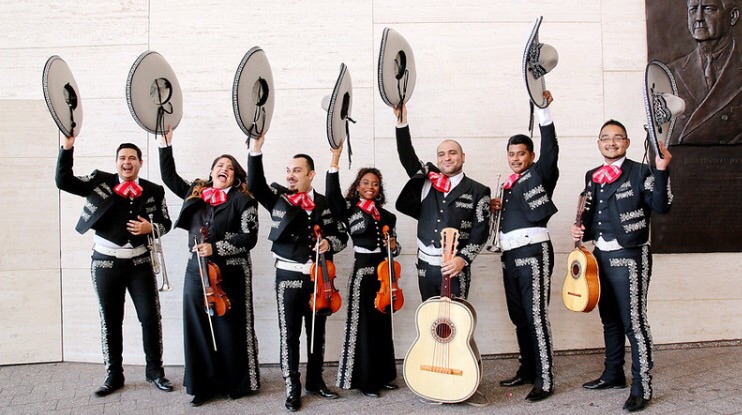 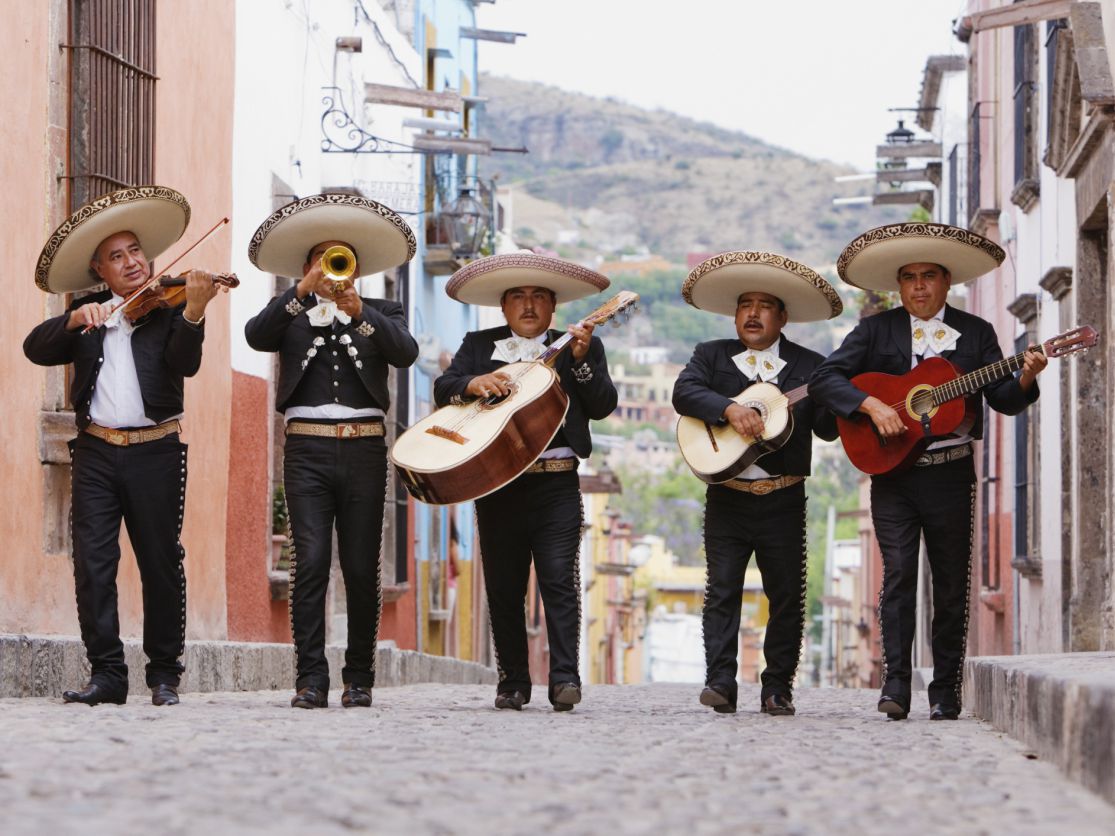 La Fiesta Del Mariachi 
par 
Luis Miguel